8086 Microprocessor Pin Diagram & Internal Architecture
1
8086 Microprocessor
Common signals
Pins and Signals
AD0-AD15 (Bidirectional) 

Address/Data bus

Low order address bus; these are multiplexed with data. 

When AD lines are used to transmit memory address the symbol A is used instead of AD, for example A0-A15. 

When data are transmitted over AD lines the symbol D is used in place of AD, for example D0-D7, D8-D15 or D0-D15.
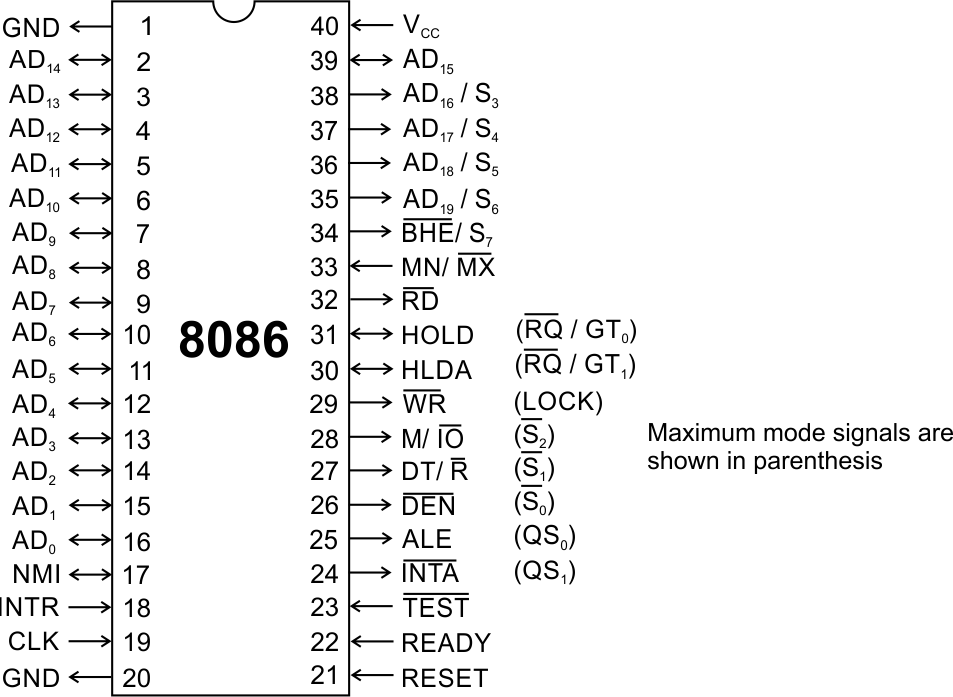 A16/S3, A17/S4, A18/S5, A19/S6 

High order address bus. These are multiplexed with status signals
2
8086 Microprocessor
Common signals
Pins and Signals
BHE (Active Low)/S7 (Output)  

Bus High Enable/Status 

It is used to enable data onto the most significant half of data bus, D8-D15. 8-bit device connected to upper half of the data bus use BHE (Active Low) signal. It is multiplexed with status signal S7.
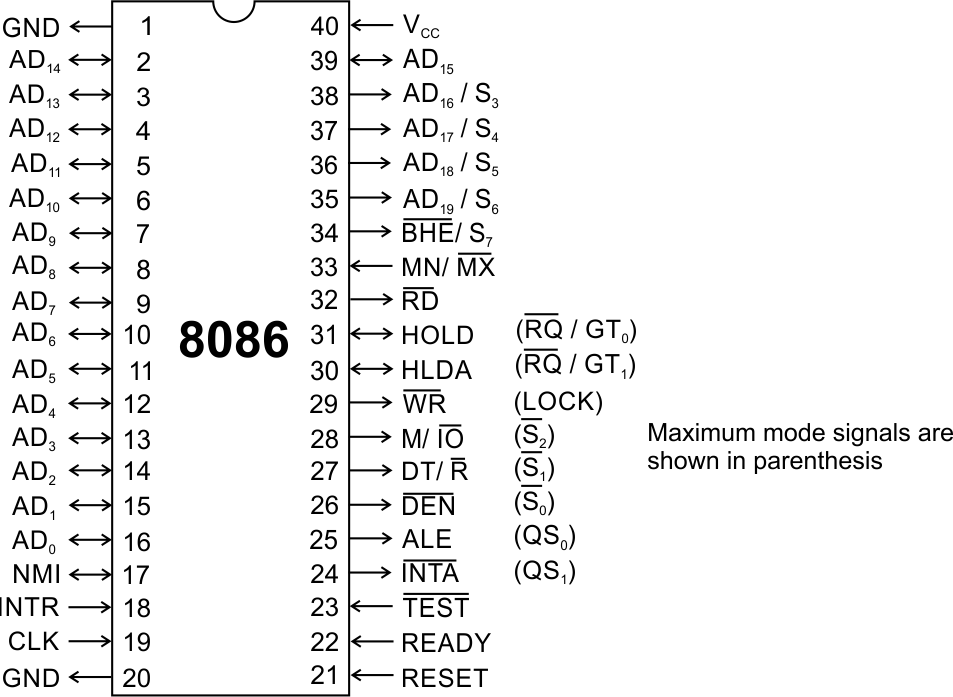 MN/ MX  

MINIMUM / MAXIMUM 

This pin signal indicates  what mode the processor is to operate in.
RD (Read) (Active Low) 

The signal is used for read operation. 
It is an output signal. 
It is active when low.
3
8086 Microprocessor
Common signals
Pins and Signals
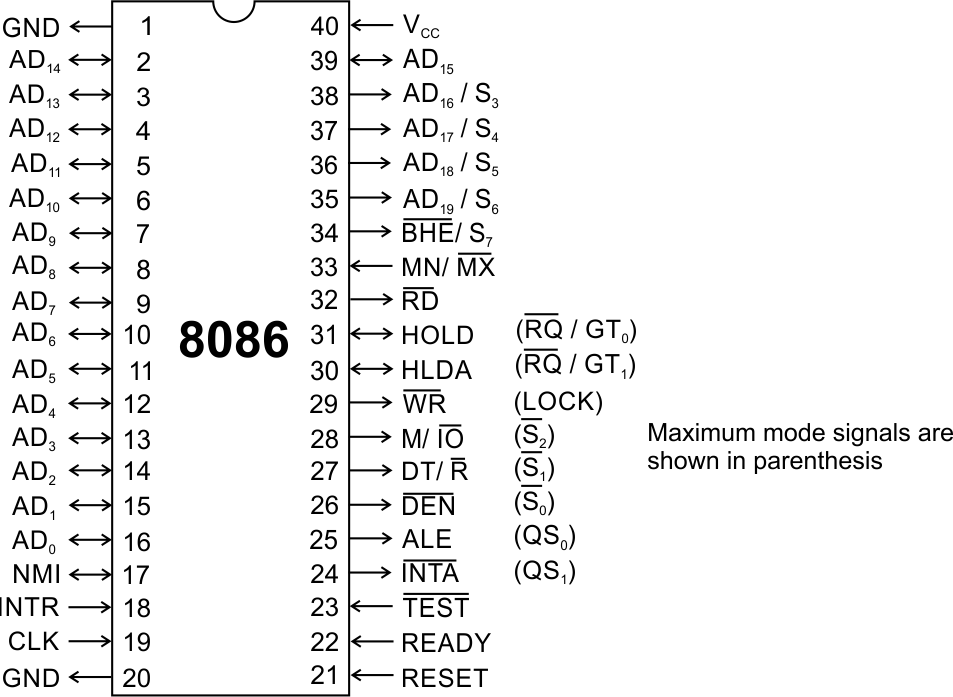 READY 

This is the acknowledgement from the slow device or memory that they have completed the data transfer. 

The signal made available by the devices is synchronized by the 8284A clock generator to provide ready input to the 8086. 

The signal is active high.
4
8086 Microprocessor
Common signals
Pins and Signals
RESET (Input)  

Causes the processor to immediately terminate its present  activity. 

The signal must be active HIGH for at least four clock cycles.
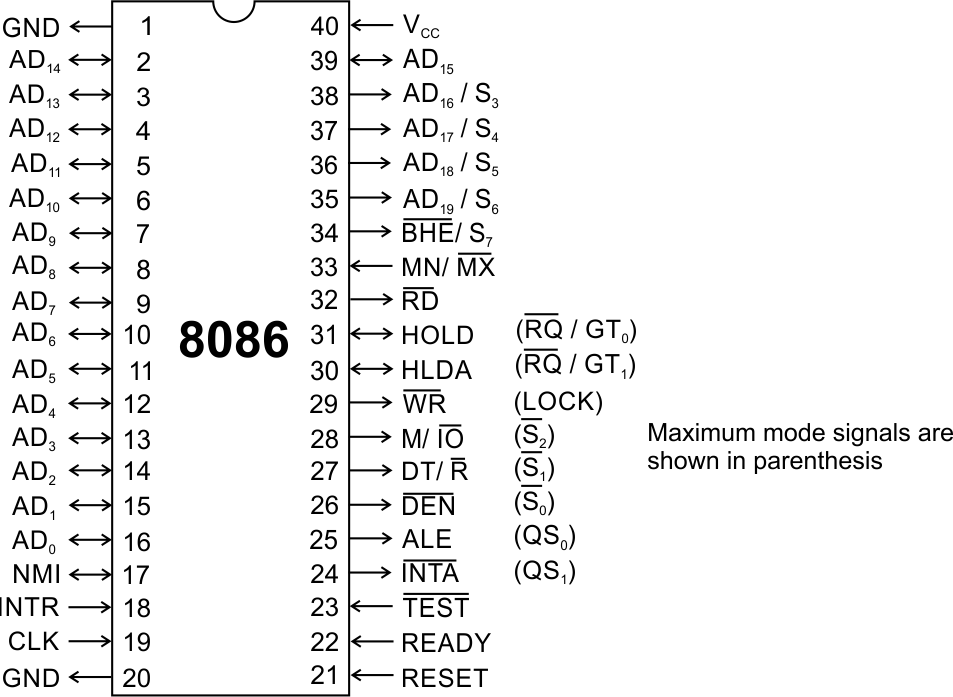 CLK

The clock input provides the basic timing for processor operation and bus control activity. Its an asymmetric square wave with 33% duty cycle.
INTR Interrupt Request  

This is a triggered input. This is sampled during the last clock cycles of each instruction to determine the availability of the request. If any interrupt request is pending, the processor enters the interrupt acknowledge cycle. 

This signal is active high and internally synchronized.
5
8086 Microprocessor
Min/ Max Pins
Pins and Signals
The 8086 microprocessor can work in two  modes of  operations : Minimum mode and Maximum mode. 


In the minimum mode of operation the microprocessor do not associate with any co-processors   and can not be used for multiprocessor   systems. 


In the maximum mode the 8086 can work in multi-processor or co-processor   configuration. 


Minimum  or maximum mode operations  are decided by the pin MN/ MX(Active low). 


When this pin is high 8086 operates in minimum mode  otherwise it operates in Maximum mode.
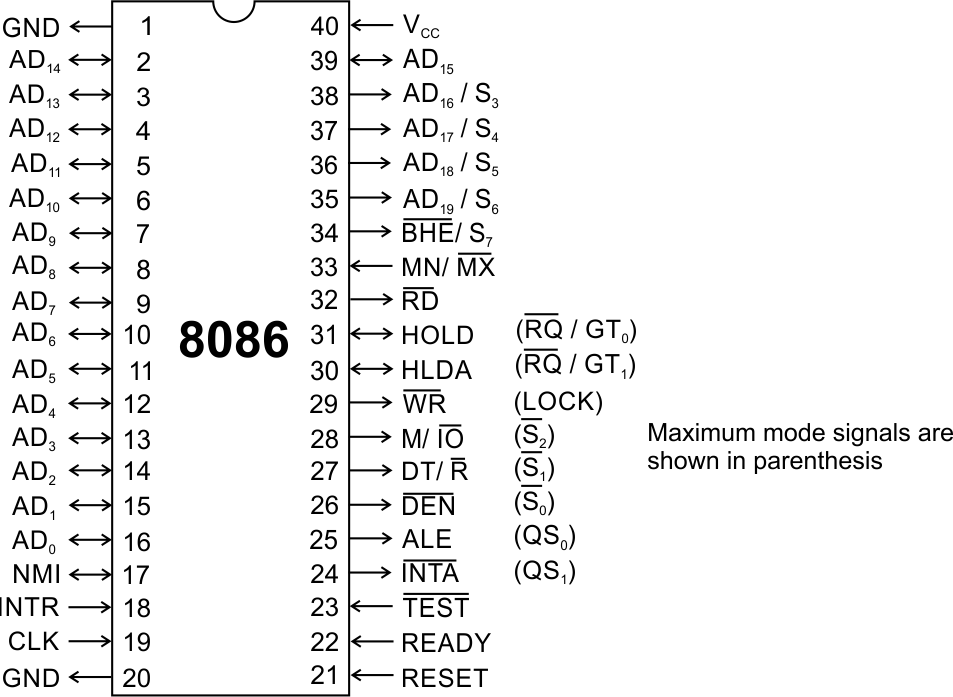 6
8086 Microprocessor
Minimum mode signals
Pins and Signals
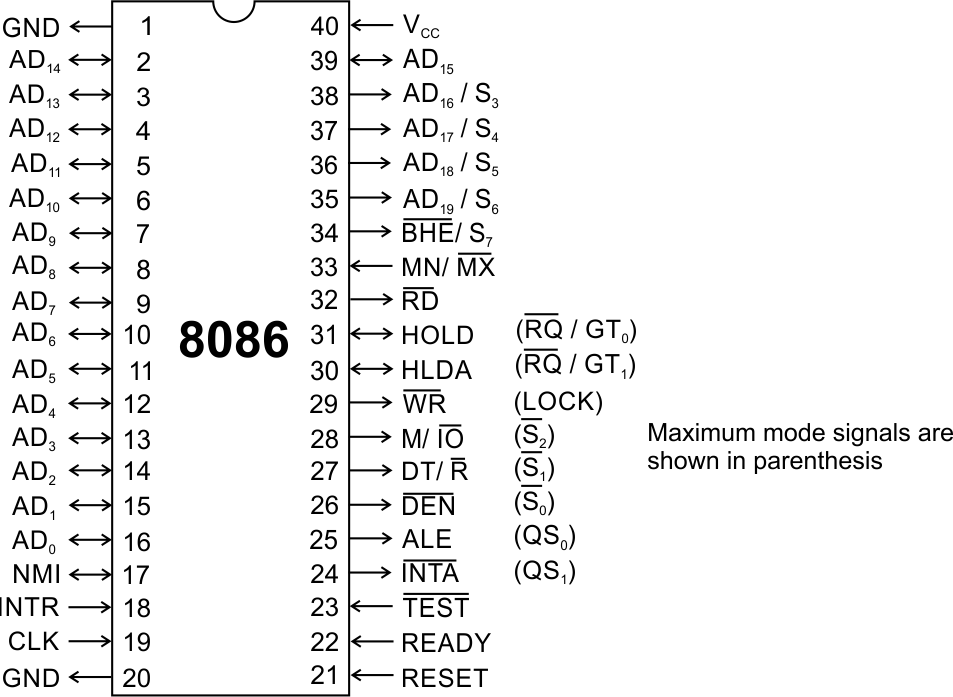 7
8086 Microprocessor
Minimum mode signals
Pins and Signals
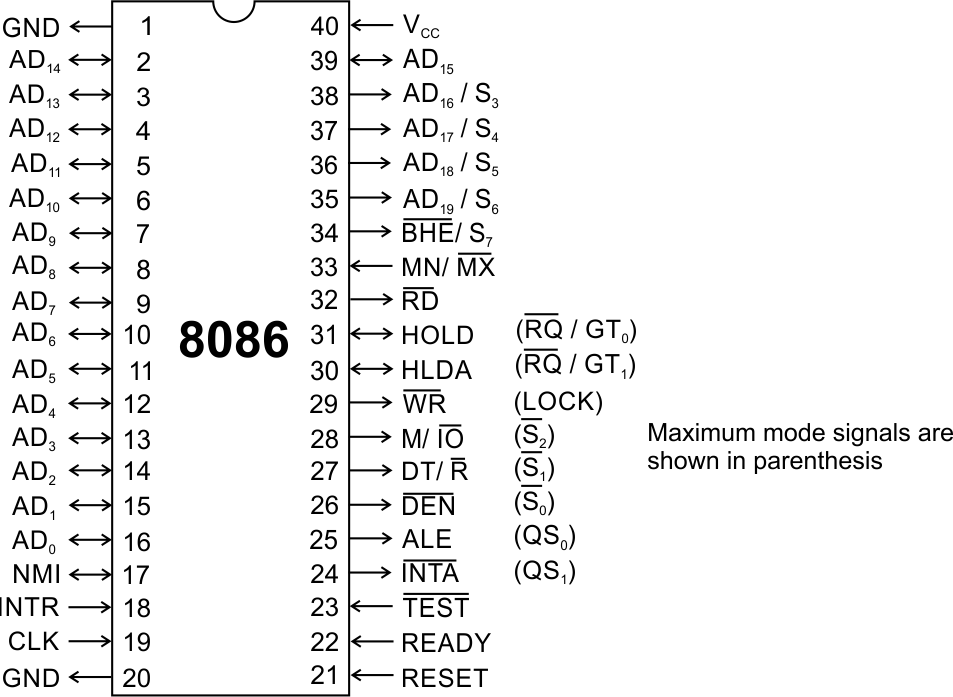 8
8086 Microprocessor
Maximum mode signals
Pins and Signals
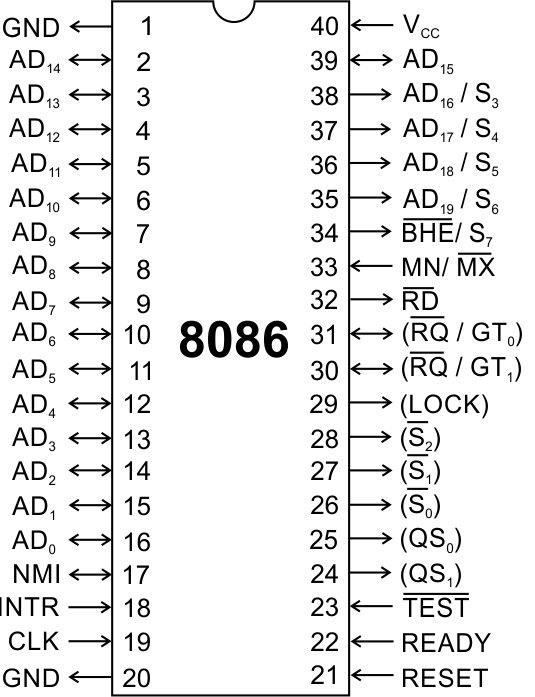 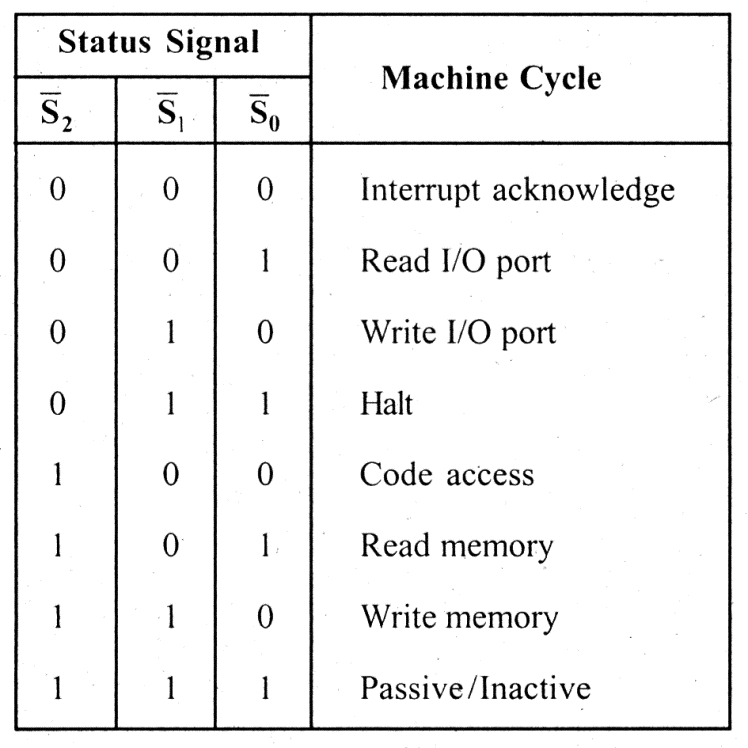 9
8086 Microprocessor
Maximum mode signals
Pins and Signals
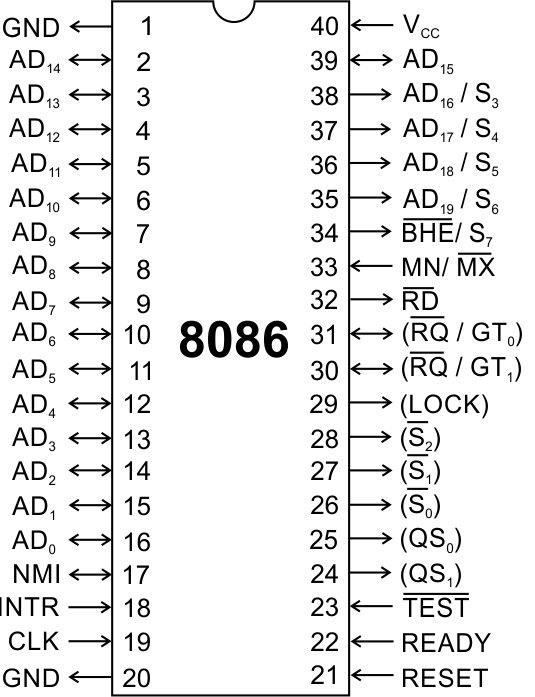 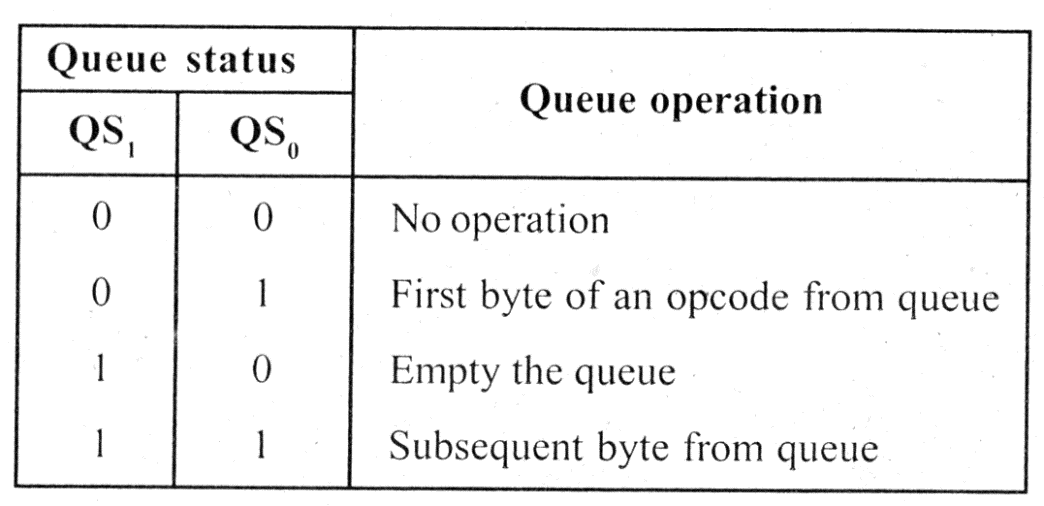 10
8086 Microprocessor
Maximum mode signals
Pins and Signals
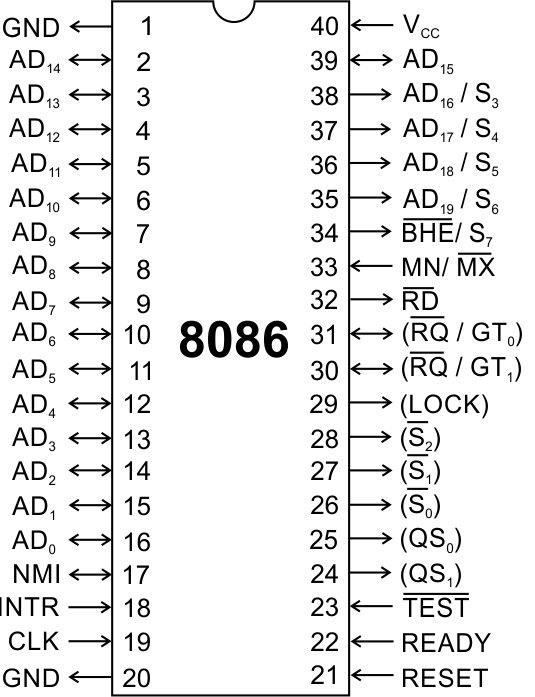 11
Internal Architecture of 8086 Microprocessor
8086 Microprocessor
Architecture
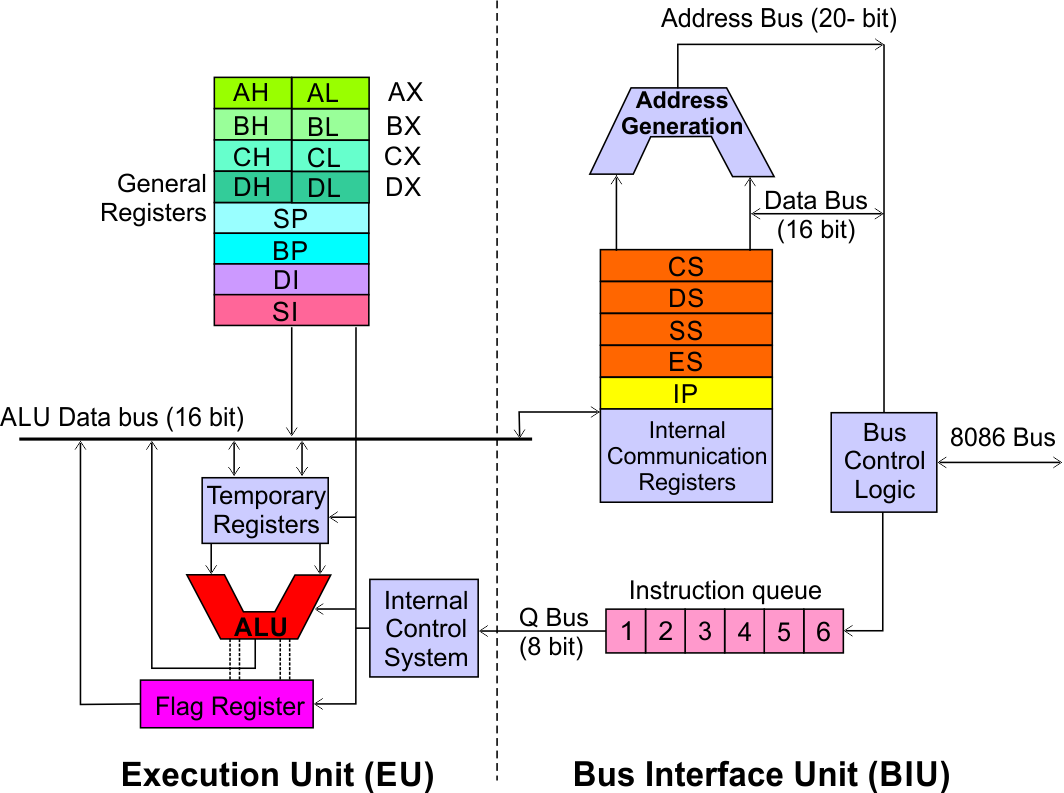 Execution Unit (EU)

EU executes instructions that have already been fetched by the BIU.

BIU and EU functions separately.
Bus Interface Unit (BIU)

BIU fetches instructions, reads data from memory and I/O ports, writes data to memory and I/ O ports.
13
8086 Microprocessor
Bus Interface Unit (BIU)
Architecture
Dedicated Adder to generate 20 bit address
14
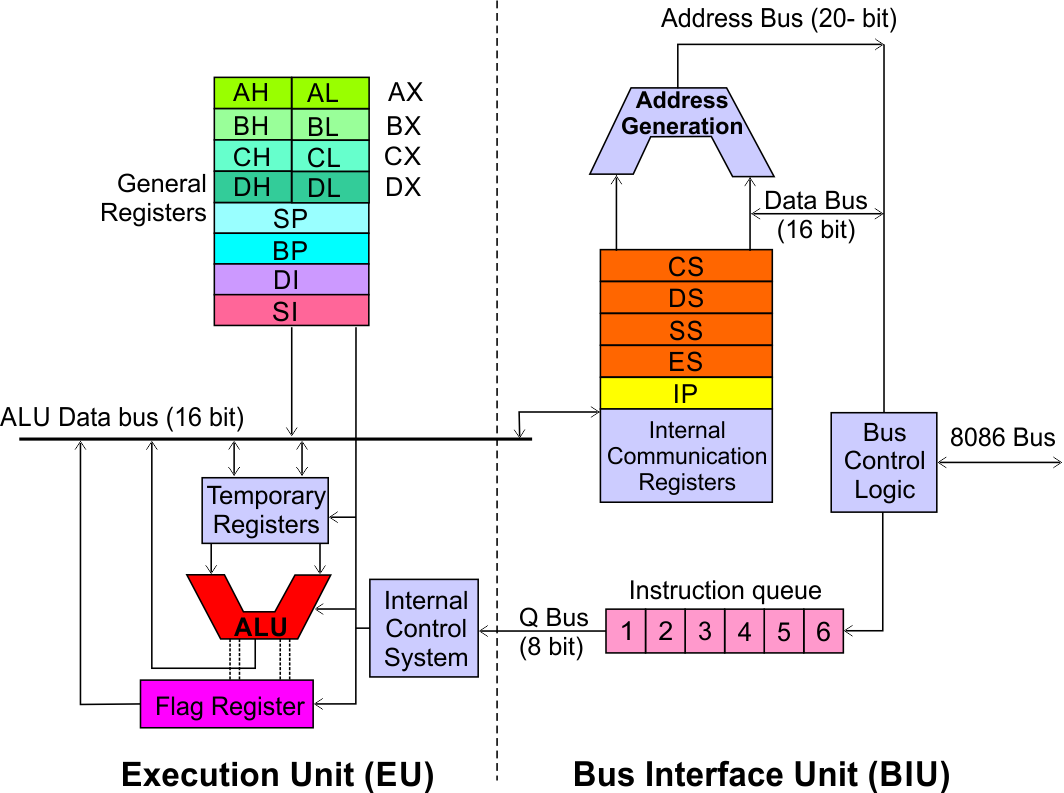 Four 16-bit segment registers

Code Segment (CS)
Data Segment (DS)
Stack Segment (SS)
Extra Segment (ES)
Segment Registers >>
8086 Microprocessor
Bus Interface Unit (BIU)
Architecture
Segment 
Registers
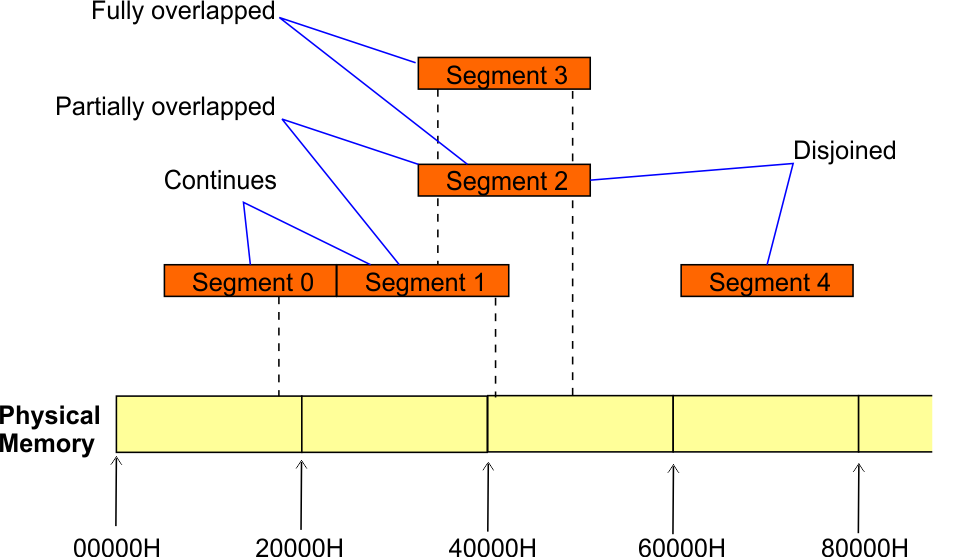 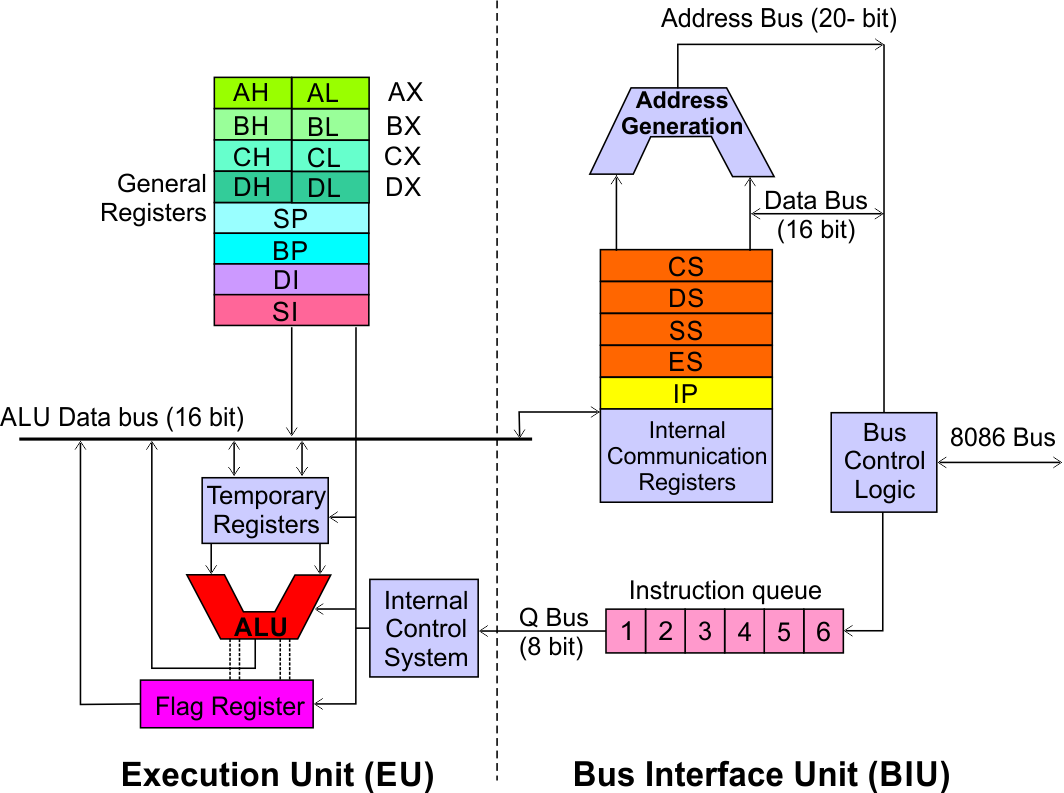 Programs obtain access to code and data in the segments by changing the segment register content to point to the desired segments.
8086’s1-megabyte memoryis divided into segments of up to 64K bytes each.
The 8086 can directly address four segments (256 K bytes within the 1 M byte of memory) at a particular time.
15
8086 Microprocessor
Bus Interface Unit (BIU)
Architecture
Segment 
Registers
Code Segment Register


16-bit

CS contains the base or start of the current code segment; IP contains the distance or offset from this address to the next instruction byte to be fetched.

BIU computes the 20-bit physical address by logically shifting the contents of CS 4-bits to the left and then adding the 16-bit contents of IP. 

That is, all instructions of a program are relative to the contents of the CS register multiplied by 16 and then offset is added provided by the IP.
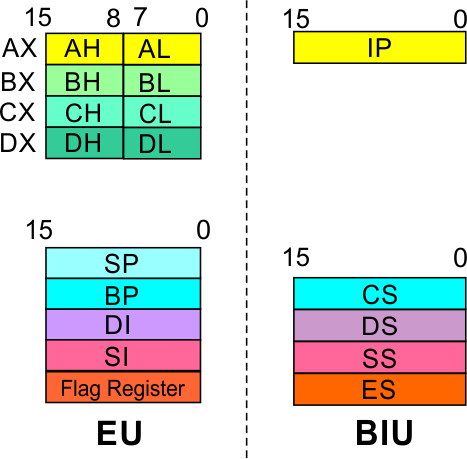 16
8086 Microprocessor
Bus Interface Unit (BIU)
Architecture
Segment 
Registers
Data Segment Register


16-bit

Points to the current data segment; operands for most instructions are fetched from this segment.

The 16-bit contents of the Source Index (SI) or Destination Index (DI) or a 16-bit displacement are used as offset for computing the 20-bit physical address.
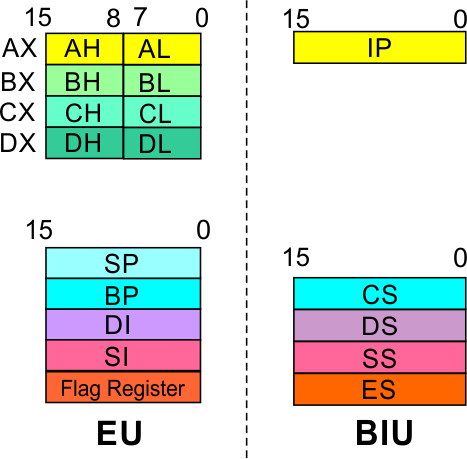 17
8086 Microprocessor
Bus Interface Unit (BIU)
Architecture
Segment 
Registers
Stack Segment Register


16-bit

Points to the current stack.

The 20-bit physical stack address is calculated from the Stack Segment (SS) and the Stack Pointer (SP) for stack instructions such as PUSH and POP.

In based addressing mode, the 20-bit physical stack address is calculated from the Stack segment (SS) and the Base Pointer (BP).
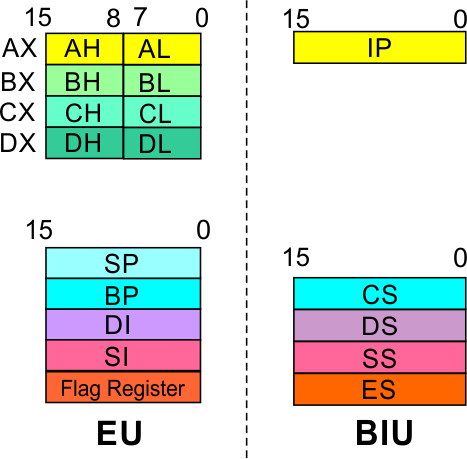 18
8086 Microprocessor
Bus Interface Unit (BIU)
Architecture
Segment 
Registers
Extra Segment Register


16-bit

Points to the extra segment in which data (in excess of 64K pointed to by the DS) is stored.

String instructions use the ES and DI to determine the 20-bit physical address for the destination.
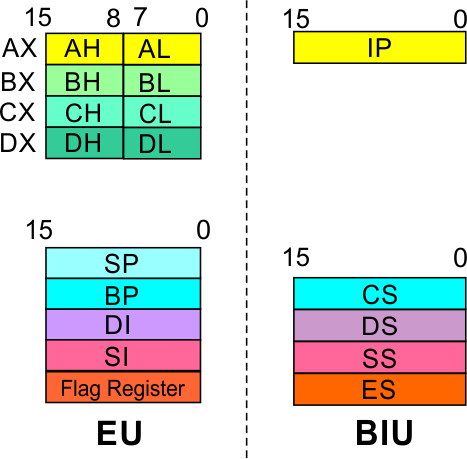 19
8086 Microprocessor
Bus Interface Unit (BIU)
Architecture
Segment 
Registers
Instruction Pointer


16-bit

Always points to the next instruction to be executed within the currently executing code segment. 

So, this register contains the 16-bit offset address pointing to the next instruction code within the 64Kb of the code segment area. 

Its content is automatically incremented as the execution of the next instruction takes place.
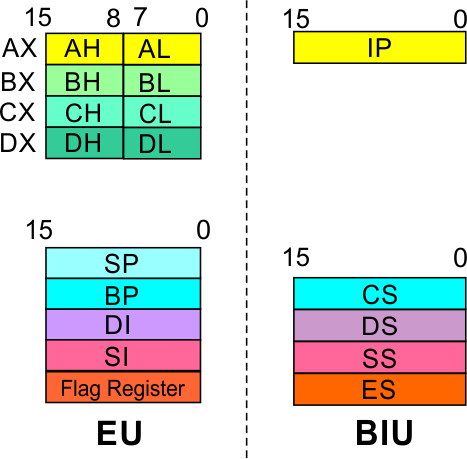 20
8086 Microprocessor
Bus Interface Unit (BIU)
Architecture
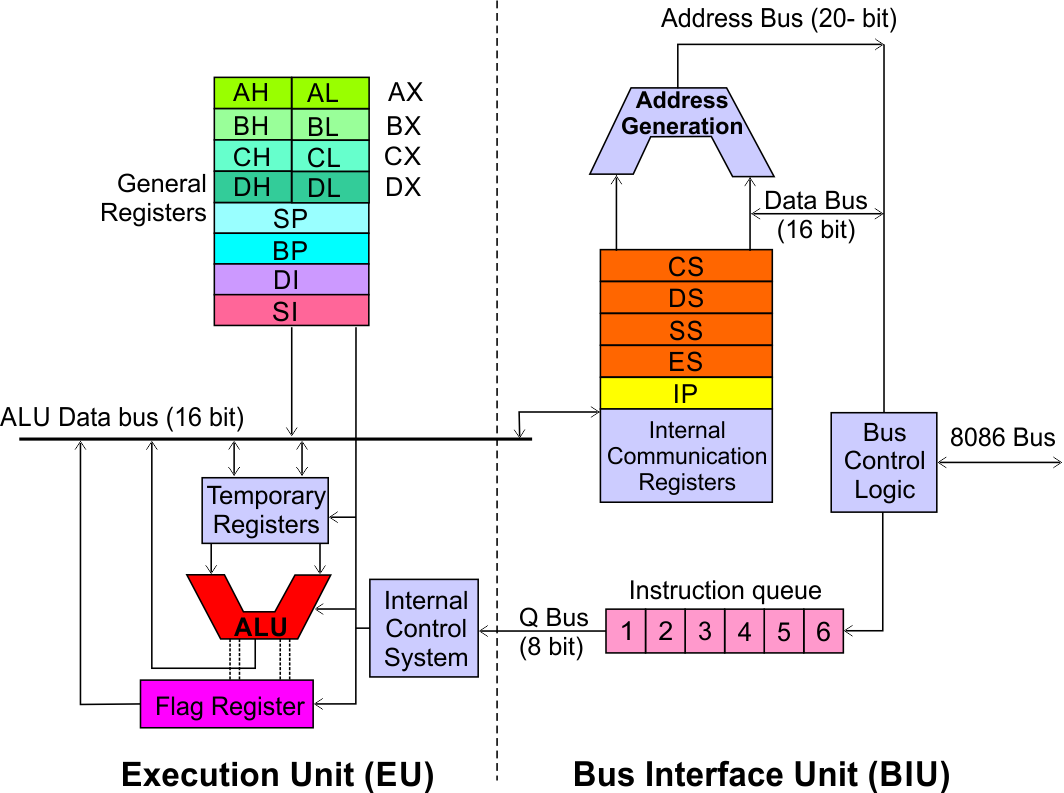 Instruction queue
A group of First-In-First-Out (FIFO) in which up to 6 bytes of instruction code are pre fetched from the memory ahead of time.

This is done in order to speed up the execution by overlapping instruction fetch with execution.

This mechanism is known as pipelining.
21
8086 Microprocessor
Execution Unit (EU)
Architecture
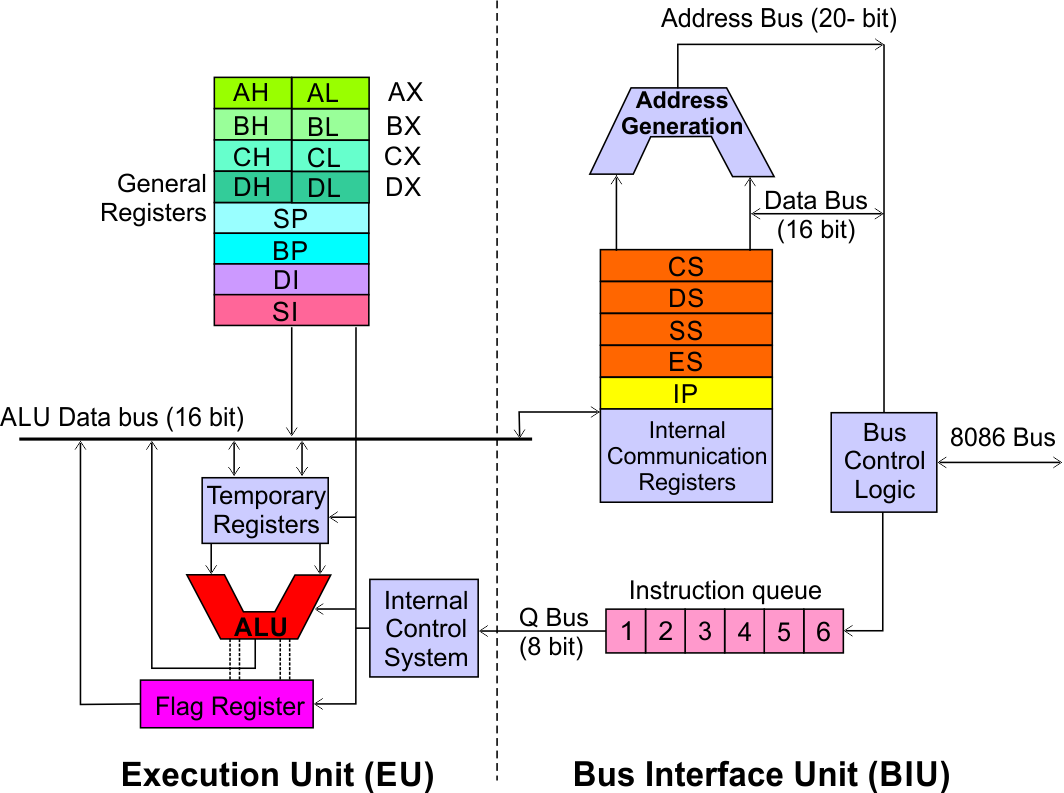 EU decodes and executes instructions. 

A decoder in the EU control system translates instructions.
16-bit ALU for performing arithmetic and logic operation
Four general purpose registers(AX, BX, CX, DX);

Pointer registers (Stack Pointer, Base Pointer); 

and                     

Index registers (Source Index, Destination Index) each of 16-bits
Some of the 16 bit registers can be used as two 8 bit registers as :

AX can be used as AH and AL
BX can be used as BH and BL
CX can be used as CH and CL
DX can be used as DH and DL
22
8086 Microprocessor
Execution Unit (EU)
Architecture
EU
Registers
Accumulator Register (AX)


Consists of two 8-bit registers AL and AH, which can be combined together and used as a 16-bit register AX. 

AL in this case contains the low order byte of the word, and AH contains the high-order byte. 

The I/O instructions use the AX or AL for inputting / outputting 16 or 8 bit data to or from an I/O port.

Multiplication and Division instructions also use the AX or AL.
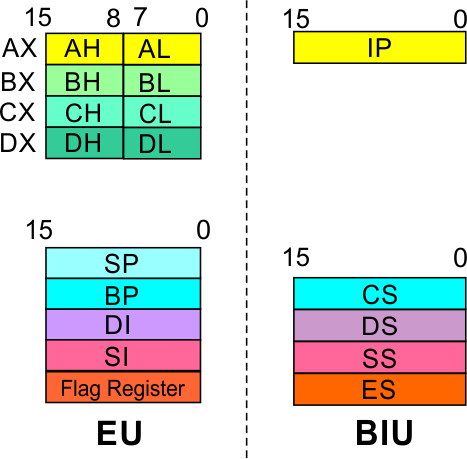 23
8086 Microprocessor
Execution Unit (EU)
Architecture
EU
Registers
Base Register (BX)


Consists of two 8-bit registers BL and BH, which can be combined together and used as a 16-bit register BX. 

BL in this case contains the low-order byte of the word, and BH contains the high-order byte. 

This is the only general purpose register whose contents can be used for addressing the 8086 memory.

All memory references utilizing this register content for addressing use DS as the default segment register.
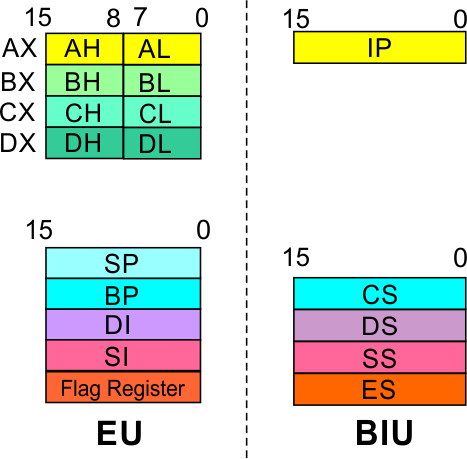 24
8086 Microprocessor
Execution Unit (EU)
Architecture
EU
Registers
Counter Register (CX)

Consists of two 8-bit registers CL and CH, which can be combined together and used as a 16-bit register CX. 

When combined, CL register contains the low order byte of the word, and CH contains the high-order byte. 

Instructions such as SHIFT, ROTATE and LOOP use the contents of CX as a counter.
Example:

The instruction LOOP START automatically decrements CX by 1 without affecting flags and will check if [CX] = 0. 

If it is  zero, 8086 executes the next instruction; otherwise the 8086 branches to the label START.
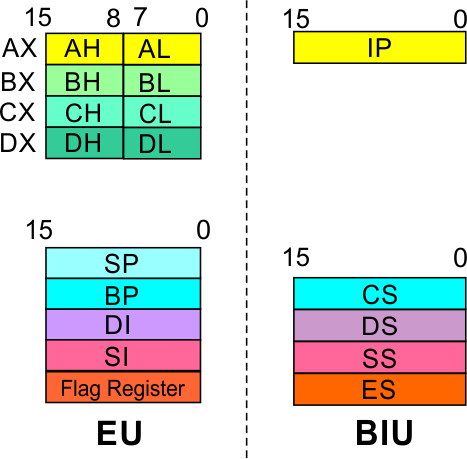 25
8086 Microprocessor
Execution Unit (EU)
Architecture
EU
Registers
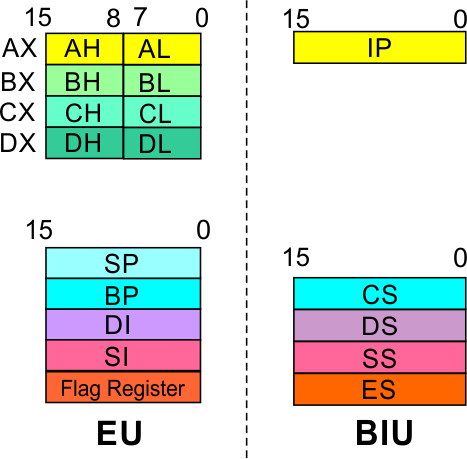 26
8086 Microprocessor
Execution Unit (EU)
Architecture
EU
Registers
Stack Pointer (SP) and Base Pointer (BP)

SP and BP are used to access data in the stack segment.

SP is used as an offset from the current SS during execution of instructions that involve the stack segment in the external memory.

SP contents are automatically updated (incremented/ decremented) due to execution of a POP or PUSH instruction.

BP contains an offset address in the current SS, which is used by instructions utilizing the based addressing mode.
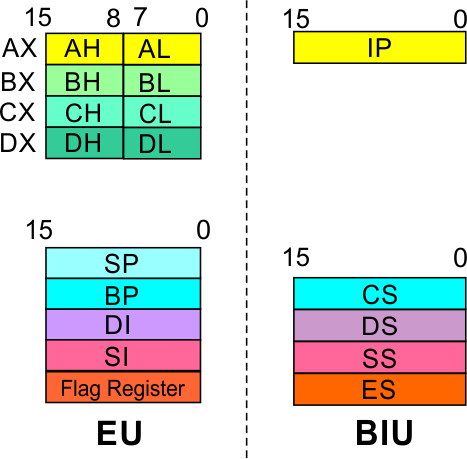 27
8086 Microprocessor
Execution Unit (EU)
Architecture
EU
Registers
Source Index (SI) and Destination Index (DI)

Used in indexed addressing.

Instructions that process data strings use the SI and DI registers together with DS and ES respectively  in order to distinguish between the source and destination addresses.
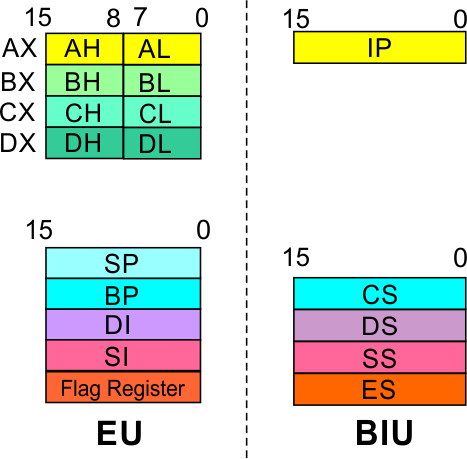 28
8086 Microprocessor
Execution Unit (EU)
Architecture
EU
Registers
Source Index (SI) and Destination Index (DI)

Used in indexed addressing.

Instructions that process data strings use the SI and DI registers together with DS and ES respectively  in order to distinguish between the source and destination addresses.
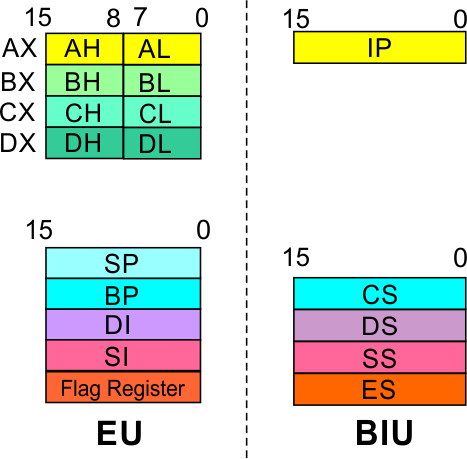 29
8086 Microprocessor
Execution Unit (EU)
Architecture
Auxiliary Carry Flag

This is set, if there is a carry from the lowest nibble, i.e, bit three during addition, or borrow for the lowest nibble, i.e, bit three, during subtraction.
Carry Flag

This flag is set, when there is a carry out of MSB in case of addition or a borrow in case of subtraction.
Flag Register
Zero Flag

This flag is set, if the result of the computation or comparison performed by an instruction is zero
Parity Flag

This flag is set to 1, if the lower byte of the result contains even number   of 1’s ; for odd number of  1’s  set to zero.
Sign Flag

This flag is set, when the result of any computation is negative
Tarp Flag
If this flag is set, the processor enters the single step execution mode by generating internal interrupts after the execution of each instruction
Over flow Flag
This flag is set, if an overflow occurs, i.e, if the result of a signed operation is large enough to accommodate in a destination register. The result is of more than 7-bits in size in case of 8-bit signed operation and more than 15-bits in size in case of 16-bit sign operations, then the overflow will be set.
Direction Flag
This is used by string manipulation instructions. If this flag bit is ‘0’, the string is processed beginning from the lowest address to the highest address, i.e., auto incrementing mode. Otherwise, the string is processed from the highest address towards the lowest address, i.e., auto incrementing mode.
Interrupt Flag

Causes the 8086 to recognize external mask interrupts; clearing IF disables these interrupts.
30
8086 Microprocessor
Architecture
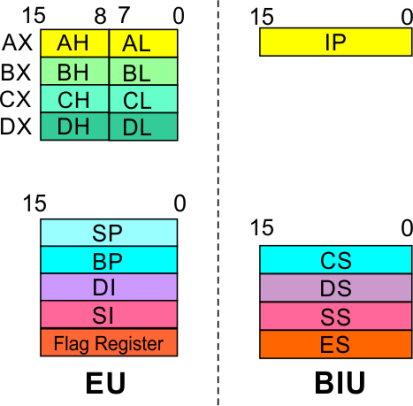 8086 registers categorized into 4 groups
31
8086 Microprocessor
Architecture
Registers and Special Functions
32
ADDRESSING MODES OF 8086
8086 Microprocessor
Every instruction of a program has to operate on a data. 
The different ways in which a source operand is denoted in an instruction are known as addressing modes.
Register Addressing

Immediate Addressing

Direct Addressing

Register Indirect Addressing

Based Addressing

Indexed Addressing

Based Index Addressing

String Addressing

Direct I/O port Addressing

10. Indirect I/O port Addressing

11. Relative Addressing

12. Implied Addressing
Group I : Addressing modes for register and immediate data
Group II : Addressing modes for memory data
Group III : Addressing modes for I/O ports
Group IV : Relative Addressing mode
34
Group V : Implied Addressing mode
8086 Microprocessor
Group I : Addressing modes for register and immediate data
Addressing Modes
The instruction will specify the name of the register which holds the data to be operated by the instruction.

Example:

MOV CL, DH

The content of 8-bit register DH is moved to another 8-bit register CL

(CL)  (DH)
Register Addressing

Immediate Addressing

Direct Addressing

Register Indirect Addressing

Based Addressing

Indexed Addressing

Based Index Addressing

String Addressing

Direct I/O port Addressing

10. Indirect I/O port Addressing

11. Relative Addressing

12. Implied Addressing
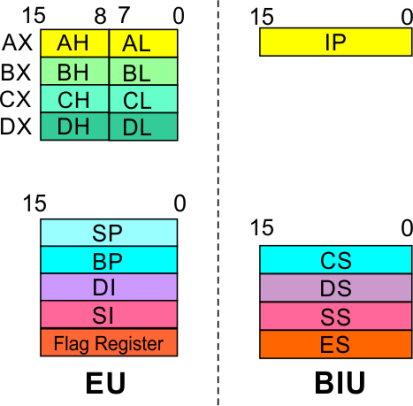 35
8086 Microprocessor
Group I : Addressing modes for register and immediate data
Register Addressing

Immediate Addressing

Direct Addressing

Register Indirect Addressing

Based Addressing

Indexed Addressing

Based Index Addressing

String Addressing

Direct I/O port Addressing

10. Indirect I/O port Addressing

11. Relative Addressing

12. Implied Addressing
In immediate addressing mode, an 8-bit or 16-bit data is specified as part of the instruction

Example:

MOV DL, 08H

The 8-bit data (08H) given in the instruction is moved to DL

(DL)  08H


MOV AX, 0A9FH

The 16-bit data (0A9FH) given in the instruction is moved to AX register

(AX)  0A9FH
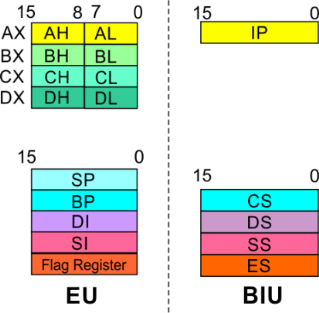 36
Offset Value (16 bits)
0 0 0 0
Segment Register (16 bits)
Adder
Physical Address (20 Bits)
8086 Microprocessor
Addressing Modes : Memory Access
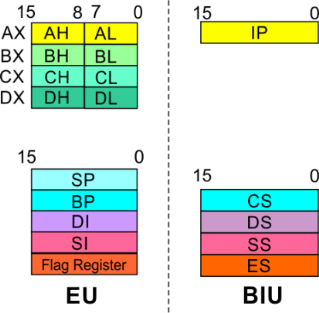 37
8086 Microprocessor
Addressing Modes : Memory Access
20 Address lines    8086 can address up to          220 = 1M bytes of memory
However, the largest register is only 16 bits

Physical Address will have to be calculated    Physical Address : Actual address of a byte in memory. i.e. the value which goes out onto the address bus.

Memory Address represented in the form –          Seg : Offset   (Eg - 89AB:F012)

Each time the processor wants to  access memory, it takes the contents of a segment register, shifts it one hexadecimal place to the left (same as multiplying by 1610), then add the required offset to form the 20- bit address
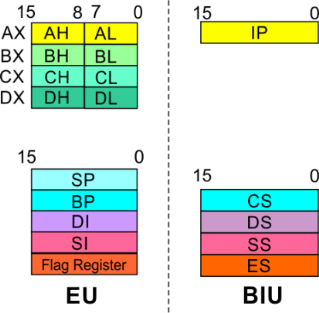 16 bytes of contiguous memory
89AB : F012    89AB    89AB0  (Paragraph to byte  89AB x 10 = 89AB0)
                           F012     0F012   (Offset is already in byte unit)
                                       + -------
                                           98AC2   (The absolute address)
38
8086 Microprocessor
Addressing Modes : Memory Access
To access memory we use these four registers:   BX, SI, DI, BP
Combining these registers inside [ ] symbols, we can get different memory locations (Effective Address, EA) 

Supported combinations:
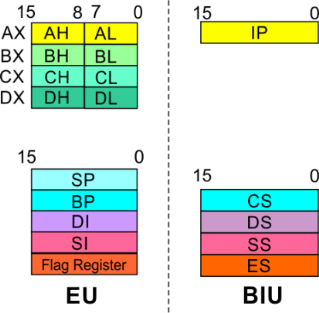 39
8086 Microprocessor
Group II : Addressing modes for memory data
Addressing Modes
Register Addressing

Immediate Addressing

Direct Addressing

Register Indirect Addressing

Based Addressing

Indexed Addressing

Based Index Addressing

String Addressing

Direct I/O port Addressing

10. Indirect I/O port Addressing

11. Relative Addressing

12. Implied Addressing
Here, the effective  address of the memory location at which the data operand is stored  is given in the instruction. 

The  effective address is just a 16-bit number  written directly in the instruction. 
 
Example:

MOV   BX, [1354H] 
MOV   BL,  [0400H]
 
The square brackets around the  1354H denotes the contents of the memory location. When executed, this instruction will copy the contents of the memory location into BX register. 

This addressing mode is called direct because the displacement of the operand from the segment base is specified directly in the instruction.
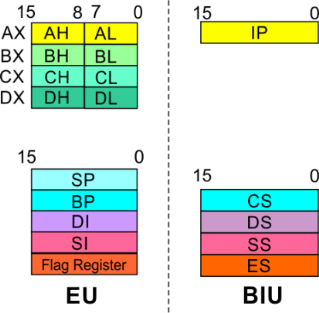 40
8086 Microprocessor
Group II : Addressing modes for memory data
Addressing Modes
In Register indirect addressing, name of the register which holds the effective address (EA) will be specified in the instruction. 

Registers used to hold EA are any of the following registers: 

BX, BP, DI and SI. 

Content of the DS register is used for base address calculation.
 
Example:

MOV CX, [BX]

         Operations:

EA = (BX)
BA = (DS) x 1610
MA = BA + EA

(CX)  (MA)   or,

(CL)  (MA)
(CH)   (MA +1)
Register Addressing

Immediate Addressing

Direct Addressing

Register Indirect Addressing

Based Addressing

Indexed Addressing

Based Index Addressing

String Addressing

Direct I/O port Addressing

10. Indirect I/O port Addressing

11. Relative Addressing

12. Implied Addressing
Note : Register/ memory enclosed in brackets refer to content of register/ memory
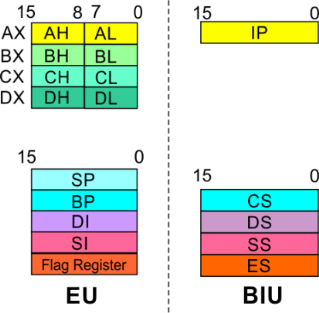 41
8086 Microprocessor
Group II : Addressing modes for memory data
In Based Addressing, BX or BP is used to hold the base value for effective address and a signed 8-bit or unsigned 16-bit displacement will be specified in the instruction.

In case of 8-bit displacement, it is sign extended to 16-bit before adding to the base value.

When BX holds the base value of EA, 20-bit physical address is calculated from BX and DS.

When BP holds the base value of EA, BP and SS is used.

Example:

MOV AX, [BX + 08H]

          Operations:

0008H   08H  (Sign extended)
EA = (BX) + 0008H
BA = (DS) x 1610
MA = BA + EA

(AX)  (MA)     or,

(AL)  (MA)
(AH)  (MA + 1)
Register Addressing

Immediate Addressing

Direct Addressing

Register Indirect Addressing

Based Addressing

Indexed Addressing

Based Index Addressing

String Addressing

Direct I/O port Addressing

10. Indirect I/O port Addressing

11. Relative Addressing

12. Implied Addressing
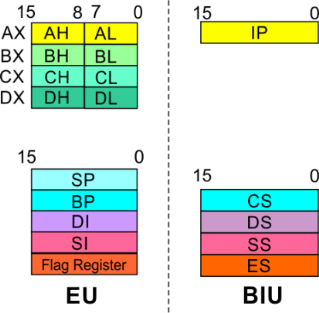 42
8086 Microprocessor
Group II : Addressing modes for memory data
Addressing Modes
SI or DI register is used to hold an index value for memory data and a signed 8-bit or unsigned 16-bit displacement will be specified in the instruction.

Displacement is added to the index value in SI or DI register to obtain the EA. 

In case of 8-bit displacement, it is sign extended to 16-bit before adding to the base value.


Example:

MOV CX, [SI + 0A2H]

Operations: 

FFA2H  A2H  (Sign extended)

EA = (SI) + FFA2H
BA = (DS) x 1610
MA = BA + EA

(CX)  (MA)   or,

(CL)  (MA)
(CH)  (MA + 1)
Register Addressing

Immediate Addressing

Direct Addressing

Register Indirect Addressing

Based Addressing

Indexed Addressing

Based Index Addressing

String Addressing

Direct I/O port Addressing

10. Indirect I/O port Addressing

11. Relative Addressing

12. Implied Addressing
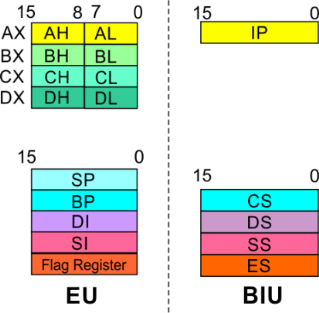 43
8086 Microprocessor
Group II : Addressing modes for memory data
Addressing Modes
In Based Index Addressing, the effective address is computed from the sum of a base register (BX or BP), an index register (SI or DI) and a displacement.  

Example:

MOV DX, [BX + SI + 0AH]

Operations:

000AH  0AH  (Sign extended)

EA = (BX) + (SI) + 000AH
BA = (DS) x 1610
MA = BA + EA

(DX)  (MA)  or,

(DL)  (MA)
(DH)  (MA + 1)
Register Addressing

Immediate Addressing

Direct Addressing

Register Indirect Addressing

Based Addressing

Indexed Addressing

Based Index Addressing

String Addressing

Direct I/O port Addressing

10. Indirect I/O port Addressing

11. Relative Addressing

12. Implied Addressing
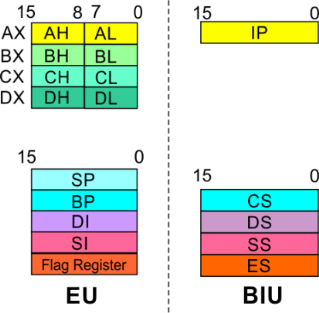 44
Addressing Modes
8086 Microprocessor
Group II : Addressing modes for memory data
Employed in string operations to operate on string data.

The effective address (EA) of source data is stored in SI register and the EA of destination is stored in DI register.

Segment register for calculating base address of 
source data is DS and that of the destination data is ES


Example: MOVS BYTE

Operations:

Calculation of source memory location:
EA = (SI)      BA = (DS) x 1610        MA = BA + EA

Calculation of destination memory location:
EAE = (DI)     BAE  = (ES) x 1610       MAE = BAE + EAE


(MAE)  (MA)

If DF = 1, then (SI)  (SI) – 1 and (DI) = (DI) - 1 
If DF = 0, then (SI)  (SI) +1 and (DI) = (DI) + 1
Register Addressing

Immediate Addressing

Direct Addressing

Register Indirect Addressing

Based Addressing

Indexed Addressing

Based Index Addressing

String Addressing

Direct I/O port Addressing

10. Indirect I/O port Addressing

11. Relative Addressing

12. Implied Addressing
Note : Effective address of the Extra segment register
45
Addressing Modes
8086 Microprocessor
Group III : Addressing modes for I/O ports
These addressing modes are used to access data from standard I/O mapped devices or ports.

In direct port addressing mode, an 8-bit port address is directly specified in the instruction.

Example:  IN AL, [09H]

Operations:   PORTaddr = 09H
	       (AL)  (PORT)  

	       Content of port with address 09H is 	       moved to AL register

In indirect port addressing mode, the instruction will specify the name of the register which holds the port address. In 8086, the 16-bit port address is stored in the DX register.

Example:  OUT [DX], AX

Operations:   PORTaddr = (DX)
	       (PORT)  (AX)  

	     Content of AX is moved to port 		     whose address is specified by DX       	     register.
Register Addressing

Immediate Addressing

Direct Addressing

Register Indirect Addressing

Based Addressing

Indexed Addressing

Based Index Addressing

String Addressing

Direct I/O port Addressing

10. Indirect I/O port Addressing

11. Relative Addressing

12. Implied Addressing
46
8086 Microprocessor
Group IV : Relative Addressing mode
Addressing Modes
In this addressing mode, the effective address of a program instruction is specified relative to Instruction Pointer (IP) by an 8-bit signed displacement.

Example:  JZ 0AH

   Operations:

000AH  0AH      (sign extend)

If ZF = 1, then

EA = (IP) + 000AH
BA = (CS) x 1610
MA = BA + EA

If ZF = 1, then the program control jumps to new address calculated above. 

If ZF = 0, then next instruction of the program is executed.
Register Addressing

Immediate Addressing

Direct Addressing

Register Indirect Addressing

Based Addressing

Indexed Addressing

Based Index Addressing

String Addressing

Direct I/O port Addressing

10. Indirect I/O port Addressing

11. Relative Addressing

12. Implied Addressing
47
8086 Microprocessor
Group IV : Implied Addressing mode
Addressing Modes
Instructions using this mode have no operands. The instruction itself will specify the data to be operated by the instruction.

Example:  CLC

This clears the carry flag to zero.
Register Addressing

Immediate Addressing

Direct Addressing

Register Indirect Addressing

Based Addressing

Indexed Addressing

Based Index Addressing

String Addressing

Direct I/O port Addressing

10. Indirect I/O port Addressing

11. Relative Addressing

12. Implied Addressing
48